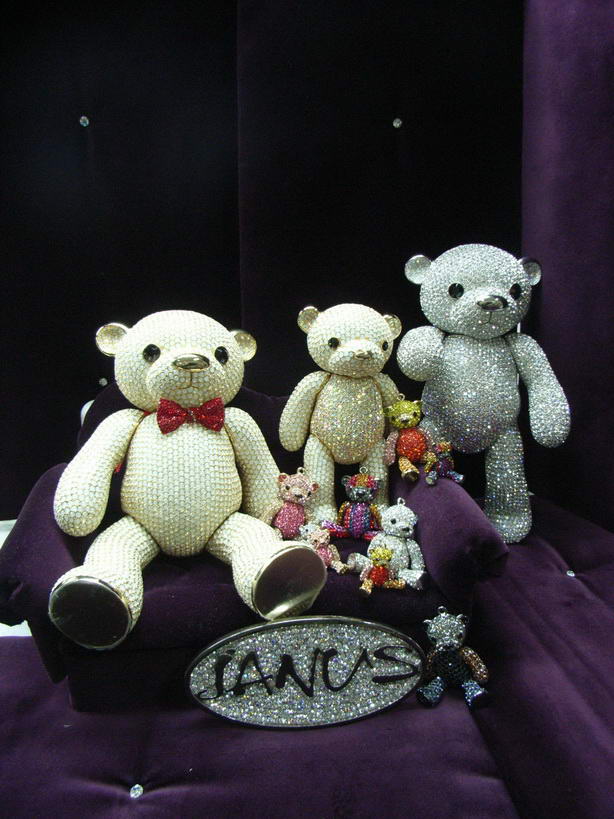 millim
by  JANUS
[ 테디베어 ] 정품 일본납품
[millim] by [JANUS]
MILLIM쥬얼리는 

단순히 예쁘다는 것보다 

담겨있는 의미를 중요시 합니다.

소비자들은  

그런 차별화된 이미지를 구매합니다.

-MILLIM  Designer  -
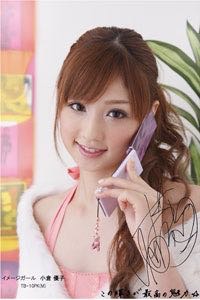 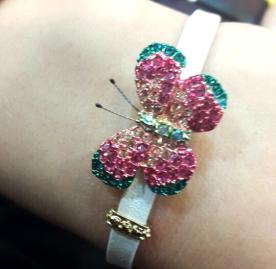 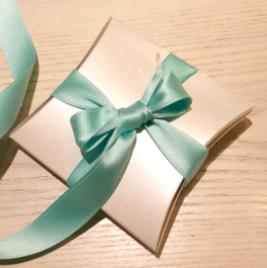 일본 잡지에 게제된 [정품 폰고리] ($120불)
[millim] by [JANUS]
[회사연혁]
1997년 05월  [JANUS] 디자인 회사 공동대표 설립
 
1998년 09월  [JANUS] 부설 공장 설립 

2000년 09월  프랑스 비쥬워카  해외 보석 박람회 참가시작

2003년 11월  가산동 [월드메르디앙 벤쳐센터 1차] 확장이전 

2003년 03월  홍콩 3월,6월,9월 쥬얼리 액세서리 박람회를
                  전 세계 박람회를 년3회씩 50여 회이상 참가 
                  (근거서류는 Hongkong UBM Korea에서 30여 회까지 조회 가능)

2004년 05월  공장 중국으로 진출[중국 산동 수안부]

2009년 11월  수출매출 50억 달성 [중국 칭다오] 확장 이전

2014년 07월  한국 공장으로 생산설비 한국으로 이전 

2015년 05월  수출 과 한국 내수시장 납품업체 협상 시작

2017년 09월  인천 롯데백화점 테스티 판매 행사 참여 (일백만원 가능성 확인)

2019년 08월  해외 브랜드에서 [ JANUS ] 브랜드로 판매 금지 권고

2020년 01월  새로운 국내 브랜드 [ MILLIM ] 내수 사업자 판매 설립 

2021년 03월  한국 백화점 판매 행사 시작
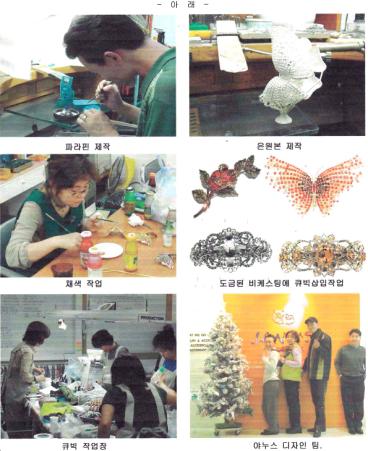 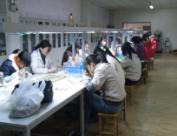 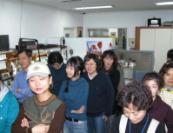 [millim] by [JANUS]
Since 1997년  쥬얼리 악세서리에 감동을 이식합니다.
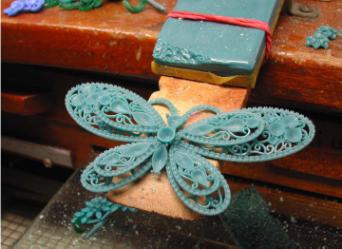 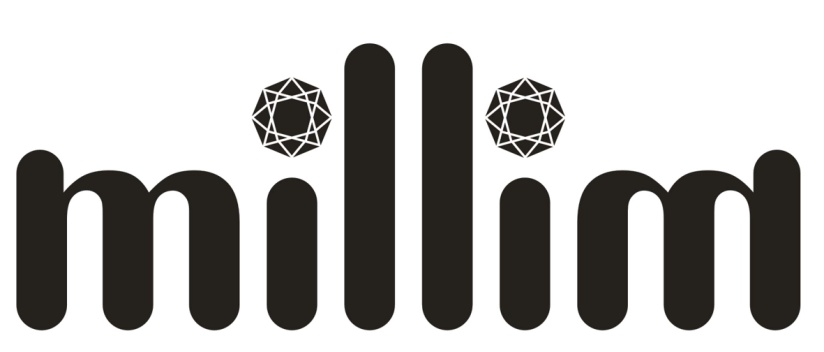 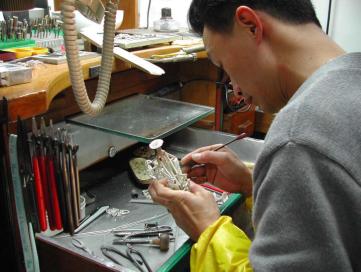 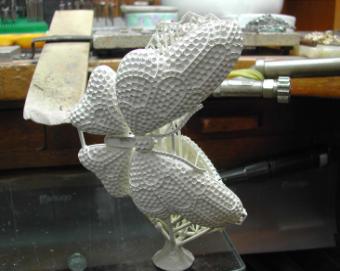 스케치부터 왁스카빙, 주물, 세공, 고무케스팅 생산의 모든일정이 사내에서 제조됩니다.
[millim] by [JANUS]
연예인 협찬 중인 millim 일부 제품
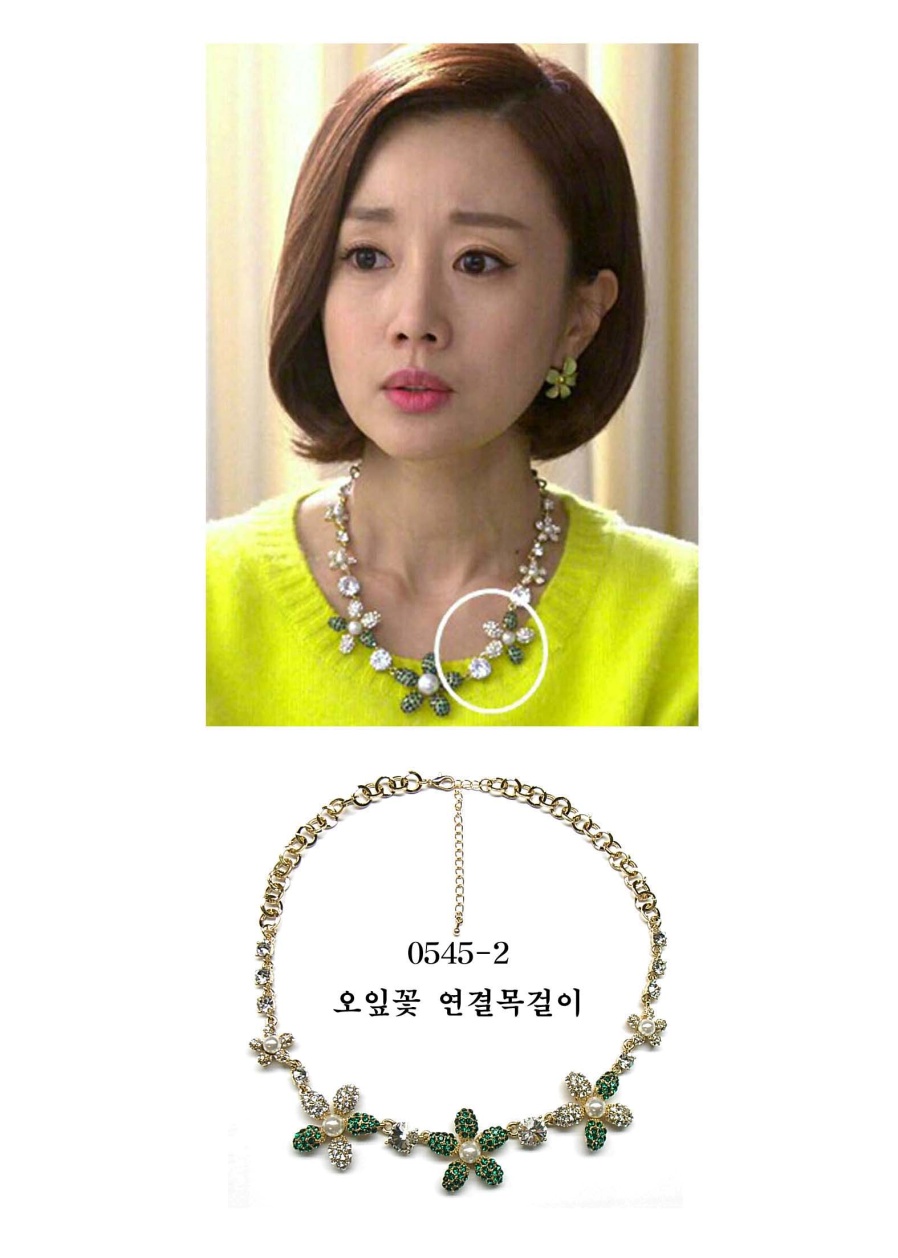 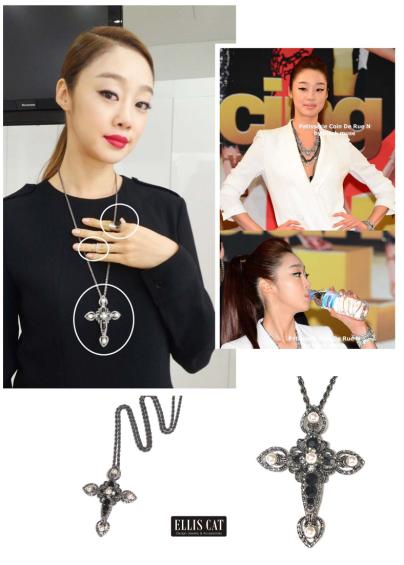 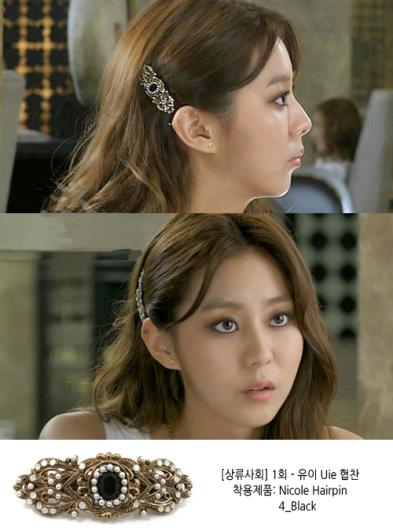 독특한 디자인과 다소 고가인이유로 일부 연예인들 협찬에만 사용되었습니다.
[millim] by [JANUS]
2013    JAPAN TOKYO SKYTREE  -  [Skytree   &   Sorakara]
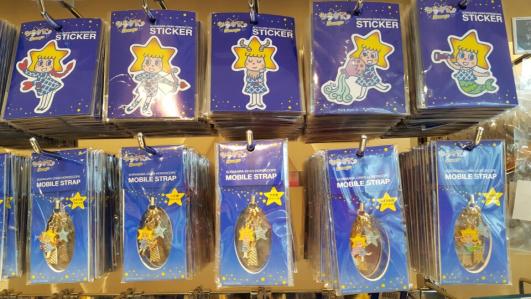 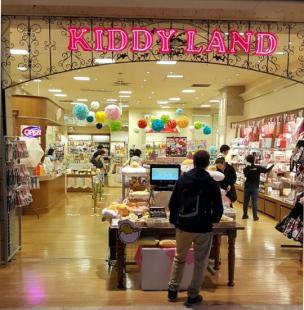 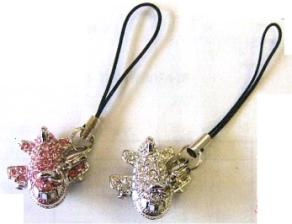 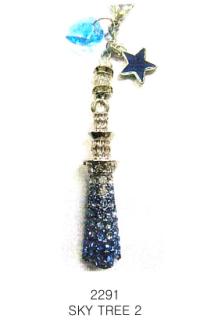 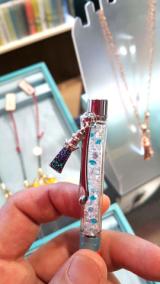 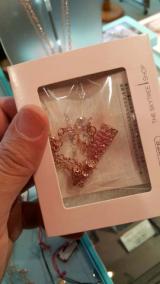 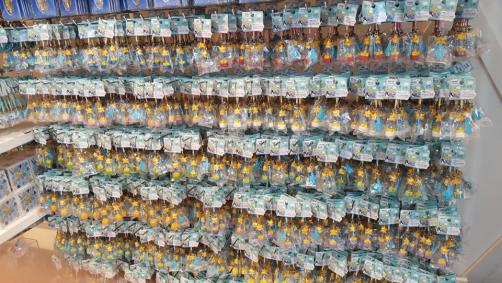 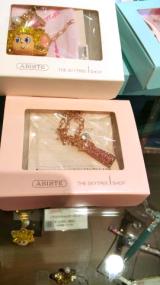 [millim] by [JANUS]
일본 도쿄 [SKY TREE] 초기 기념품들 2차납품 제품들
2011년 일본 밀리언 셀러 히트 아이템   -   Teddy Bear Family Series
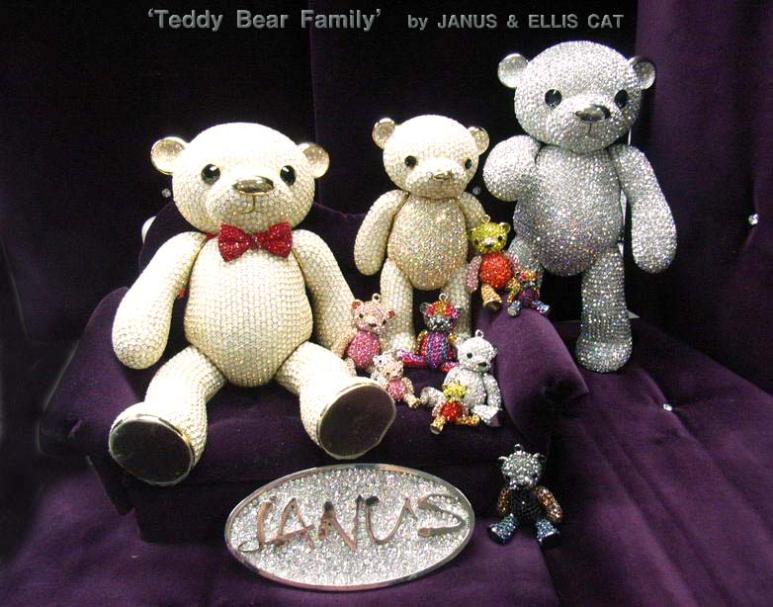 일본 정품 테디베어로 등록된 [테디 가족]은 7가지 사이즈로 제작되어 1천만원짜리 
세트가 완성 되었으며 총 12세트가 제작되어 여러나라 바이어들과 함께 공유하고있습니다.
[millim] by [JANUS]
[MILLIM] by [JANUS]
[차별성]

기존 유통업체는 매입과 판매를 반복하지만, [크리스탈아이비]는 3천가지 디자인을 보유, 
제조에서 곧장  빠른 공급과 좋은 가격 조건을 갖고있습니다.


[제   품]

해외에서 18년간 누적된 기술과 노하우로 검증된 확실한 디자인.  
판매되는 제품들은 한국에서 아직 미 공개된 제품 다수 보유. 


[연구소]

세계적인 패션의 흐름을 파악.  반 걸음 빠른 새 디자인, 신 재료, 새로운 조립 방식 추구.


[ A / S ]

2003년 5월 서울 가산동 벤쳐센터에 입점한 이래, 18년간 전세계 바이어들로부터 A/S처리센터 운영시작. 
모든 상품에 대하여  [품질 보증서] 발부로 기간 내에 반품, 수리, 교환, 환불에 대한 시스템 운영.
[millim] by [JANUS]
판매 행사 제안서
[millim] by [JANUS]
감사합니다
[millim] by [JANUS]